LOST IN THE CREDITS
LEAH
GEN 29-30
EXTRAORDINARY LESSONS FROM 
ORDINARY PEOPLE
LEAH’S DESIRES
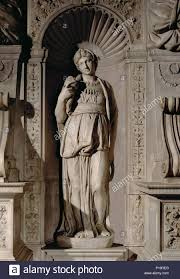 To be Loved (Gen 29.31-32)
To be Liked (Gen 29.34)
To be Lived with (Gen 30.19-20 )
IMPERFECT MARRIAGE
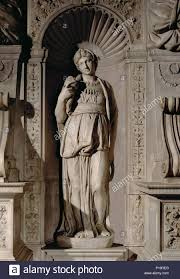 She faced her situation
She didn’t punish her husband
She filled herself with the Lord